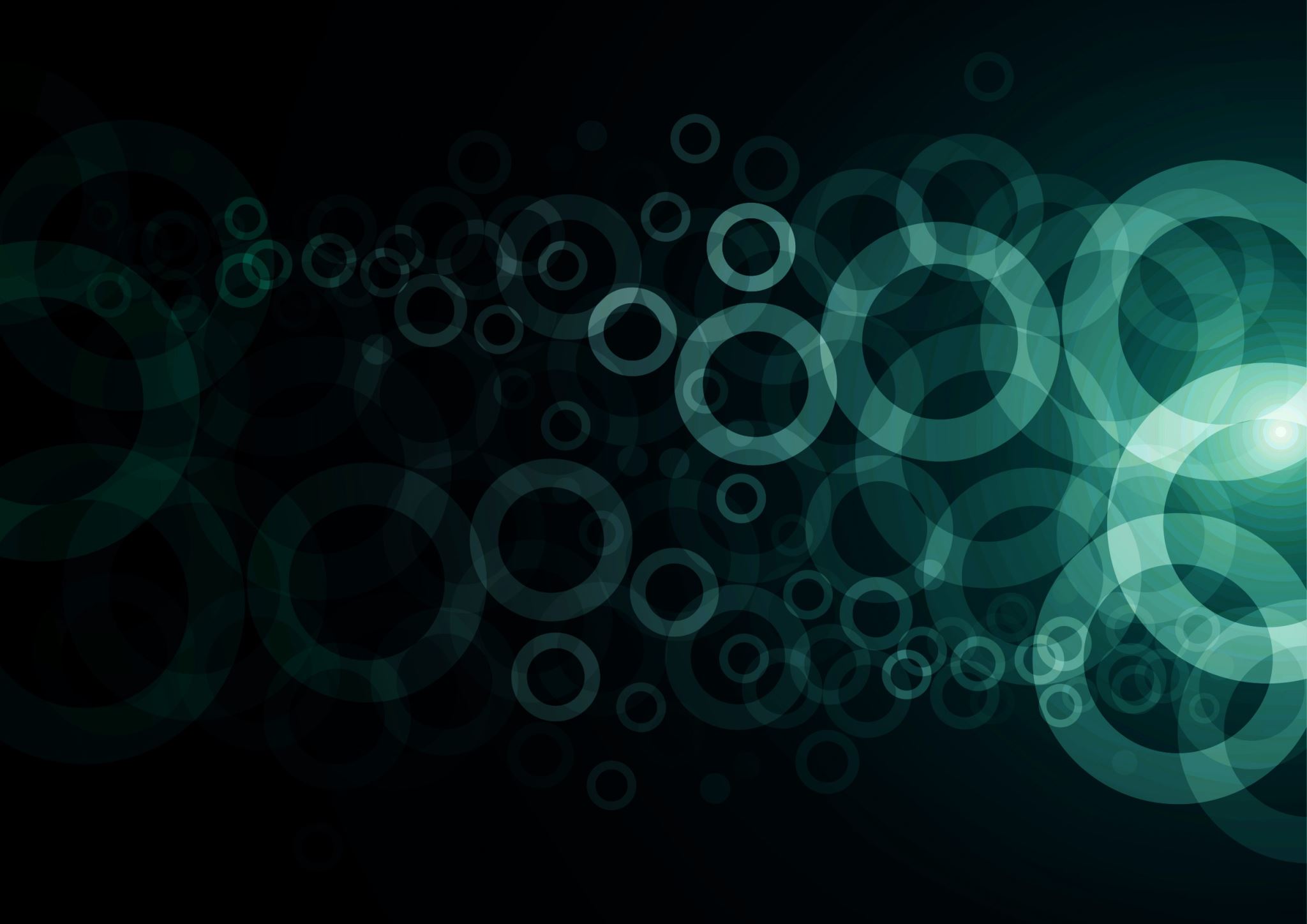 Case Based Learning in Augmented Reality
Seth McKenzie Alexander EdM
Vince Friedman MEd
Yueh Lee MD PhD
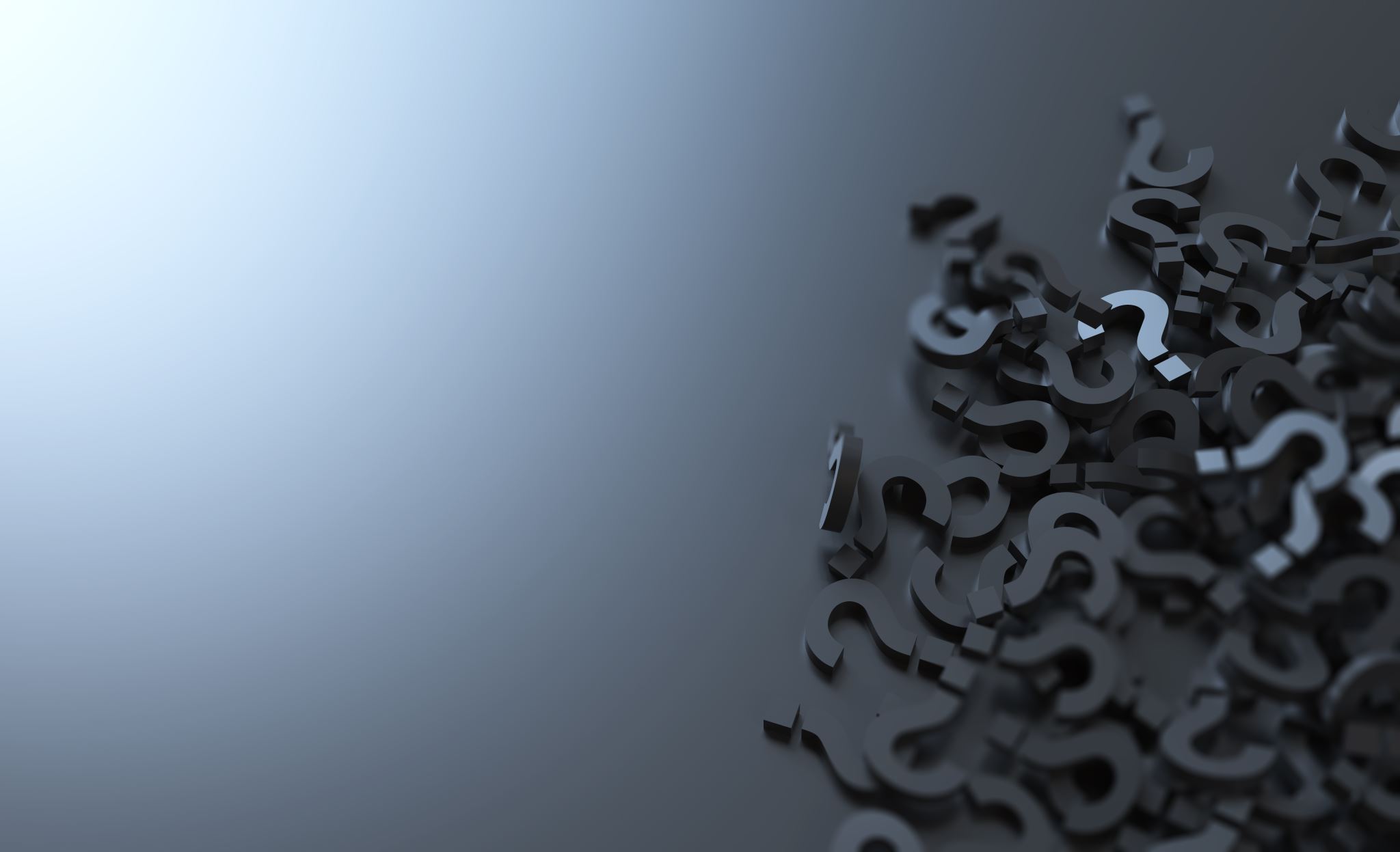 Alphabet Soup (AR,VR, XR)
There are varying definitions of alternative reality technologies

For our purposes, we’re defining AR as a virtually simulated but not totally immersive structure
Our Project
The Device
Findings So Far
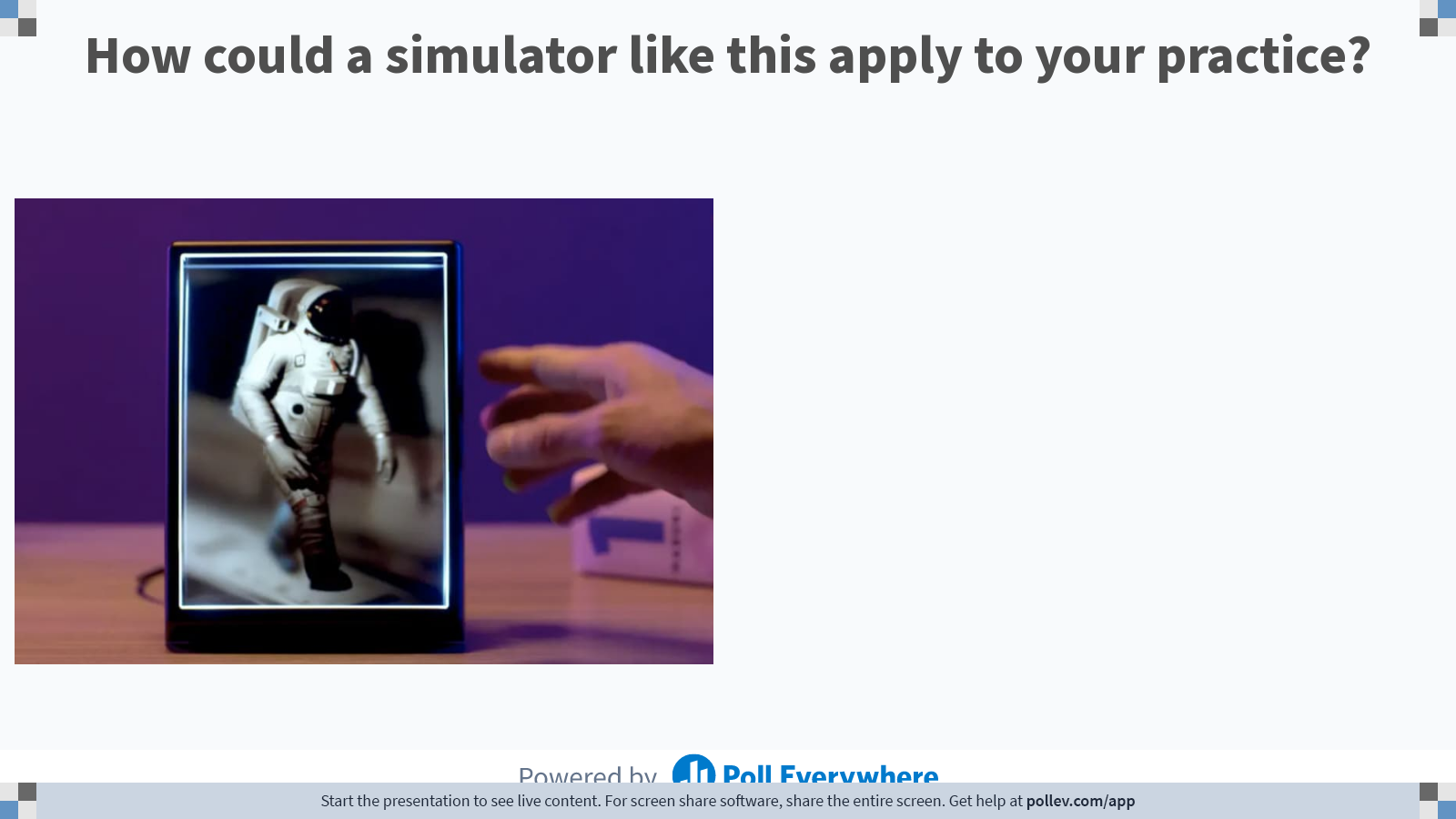 [Speaker Notes: Do not modify the notes in this section to avoid tampering with the Poll Everywhere activity.
More info at polleverywhere.com/support

How could a simulator like this apply to your practice?
https://www.polleverywhere.com/free_text_polls/yQkAStBpYDtRgfYbGTUIu]
Some Ideas…
Q & A
Thanks for listening!